Геометрия на клетчатой бумаге
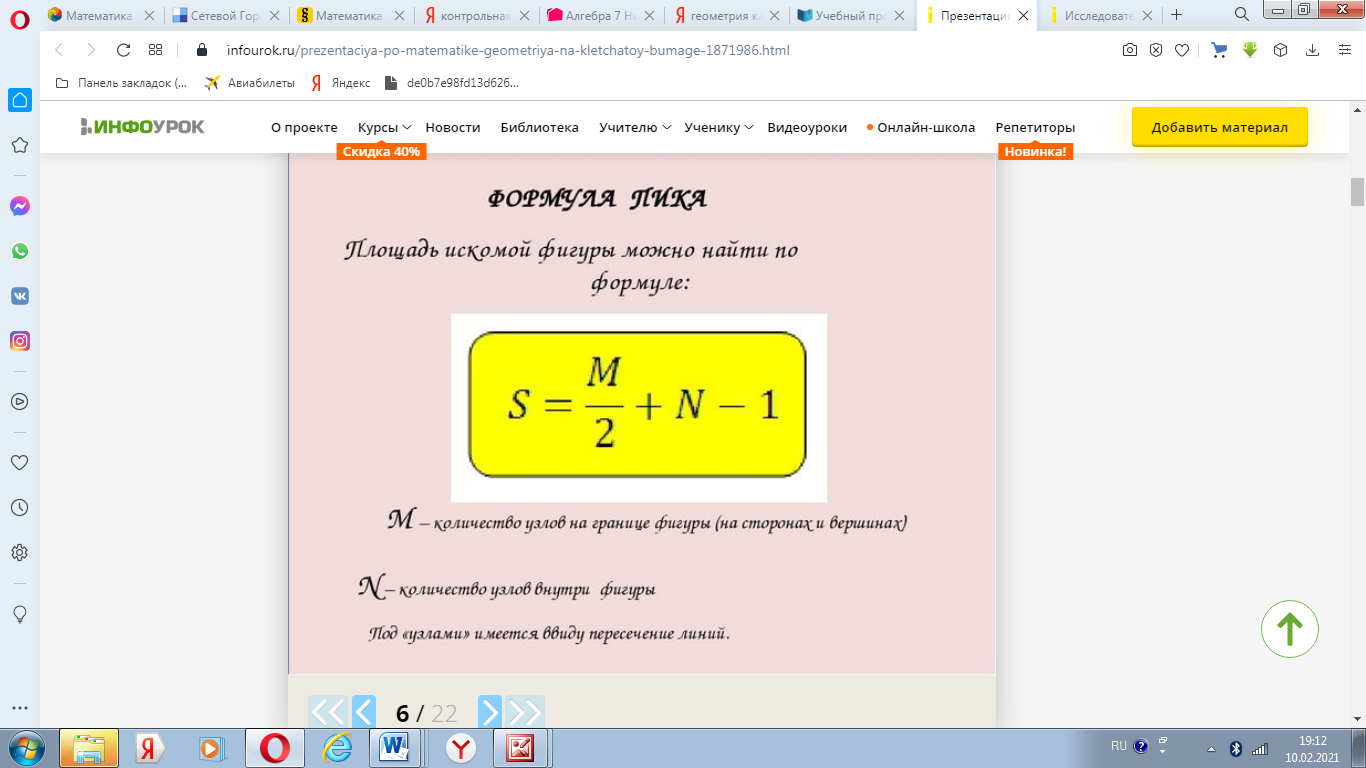 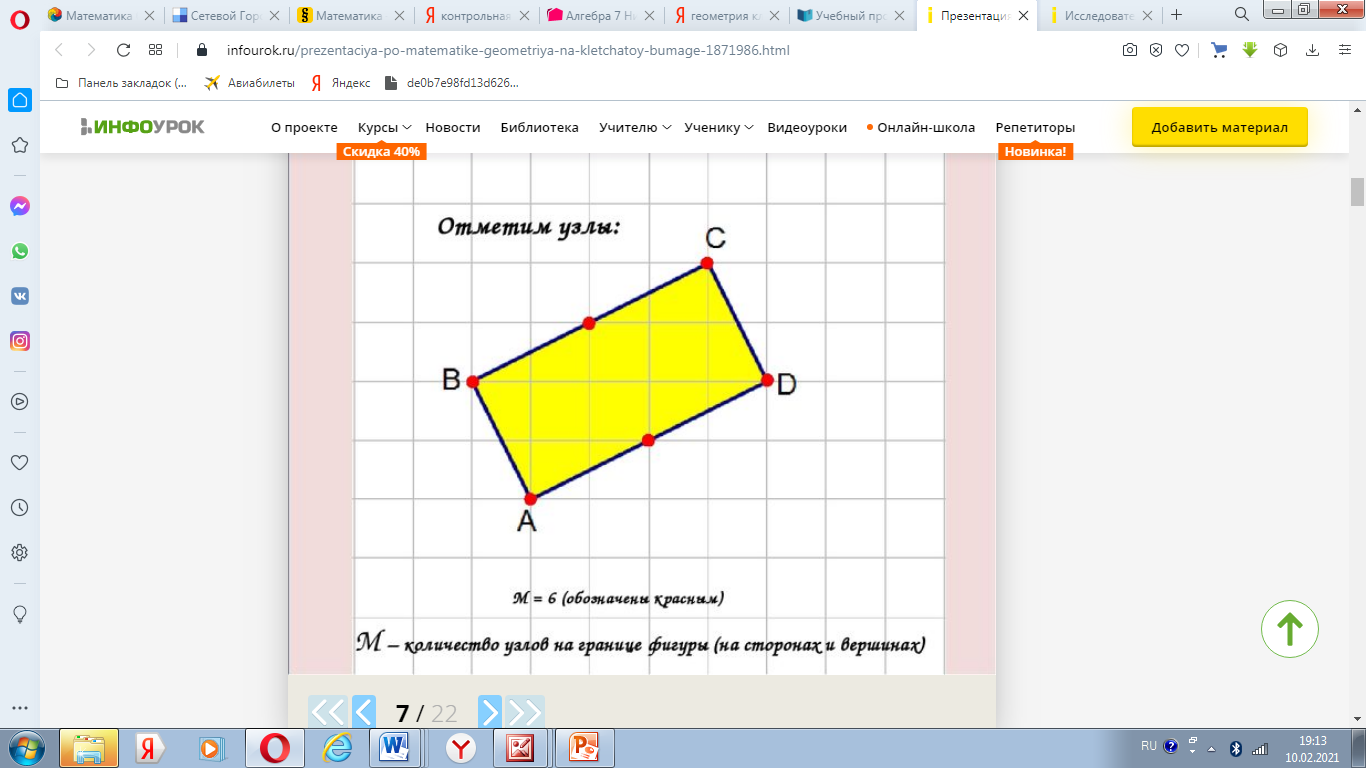 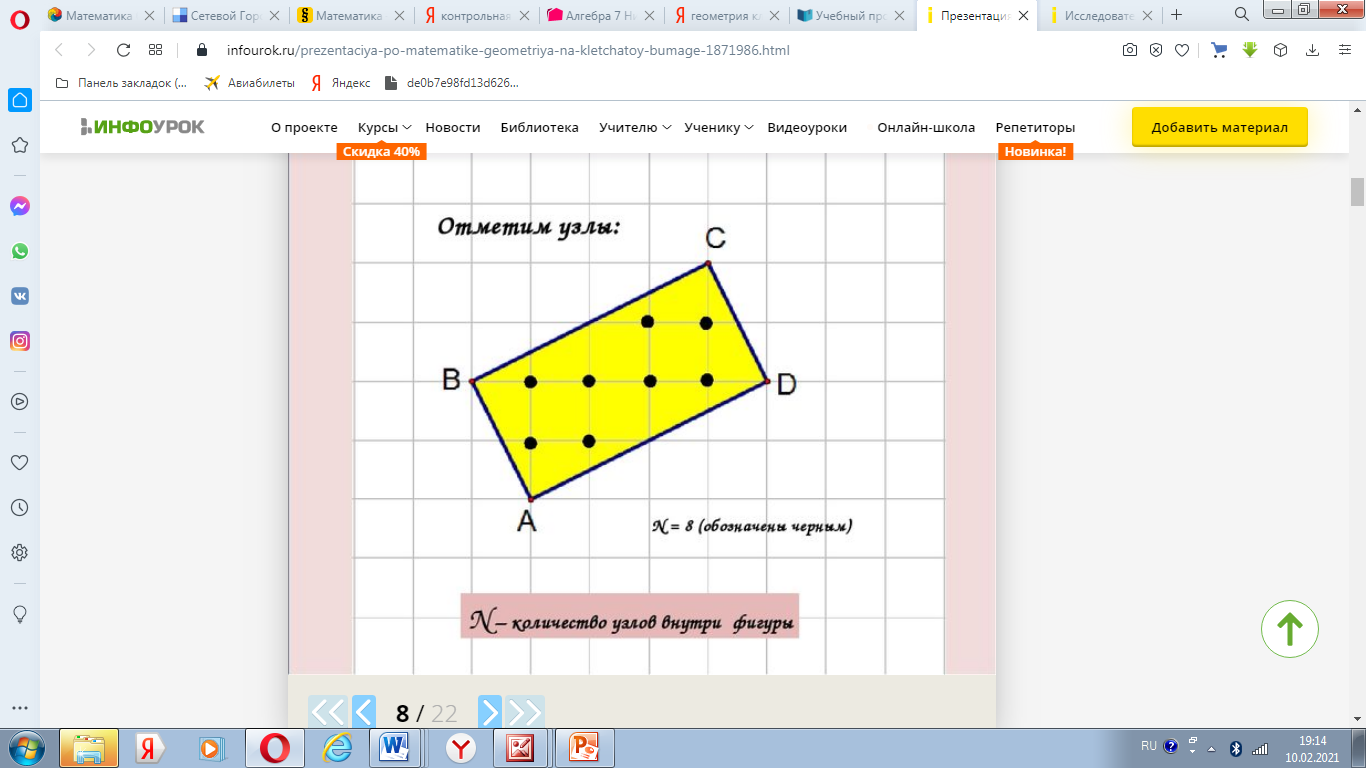 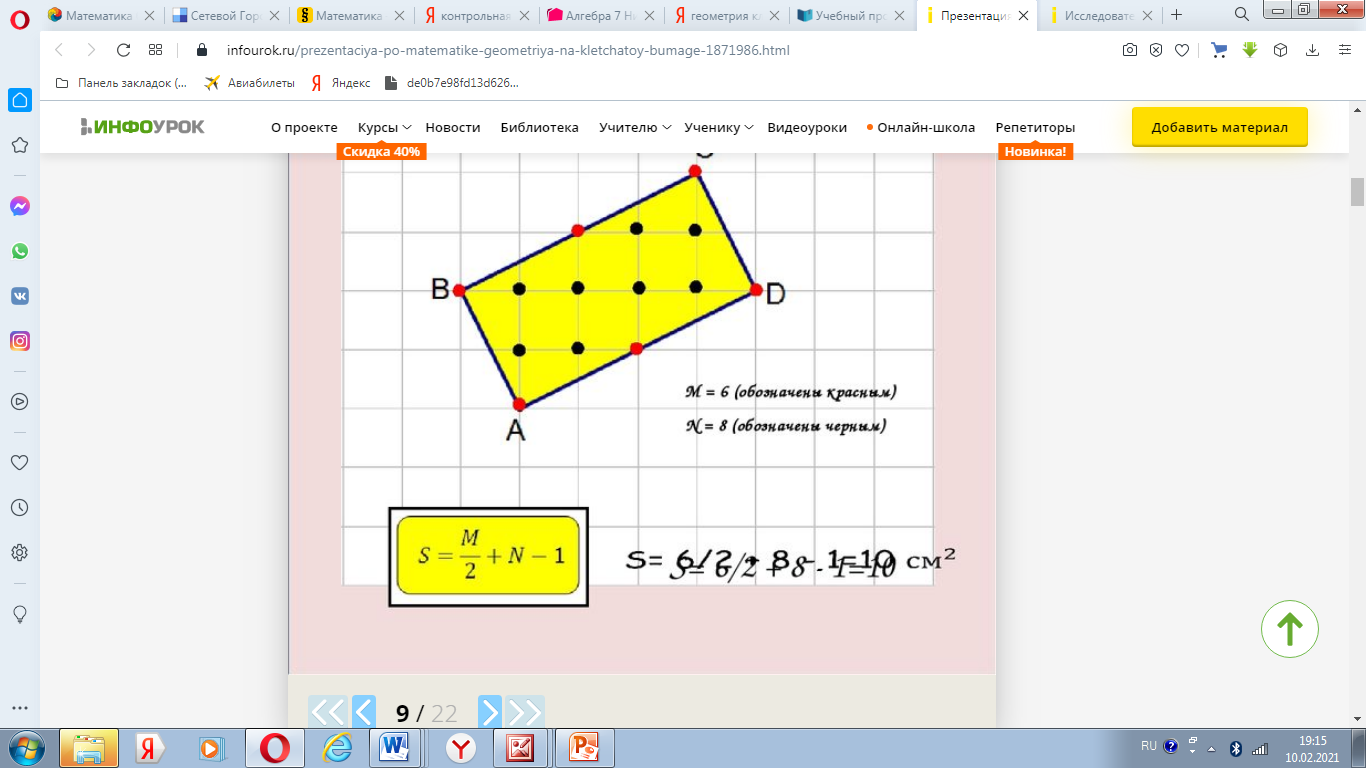 Найти площадь каждой фигуры
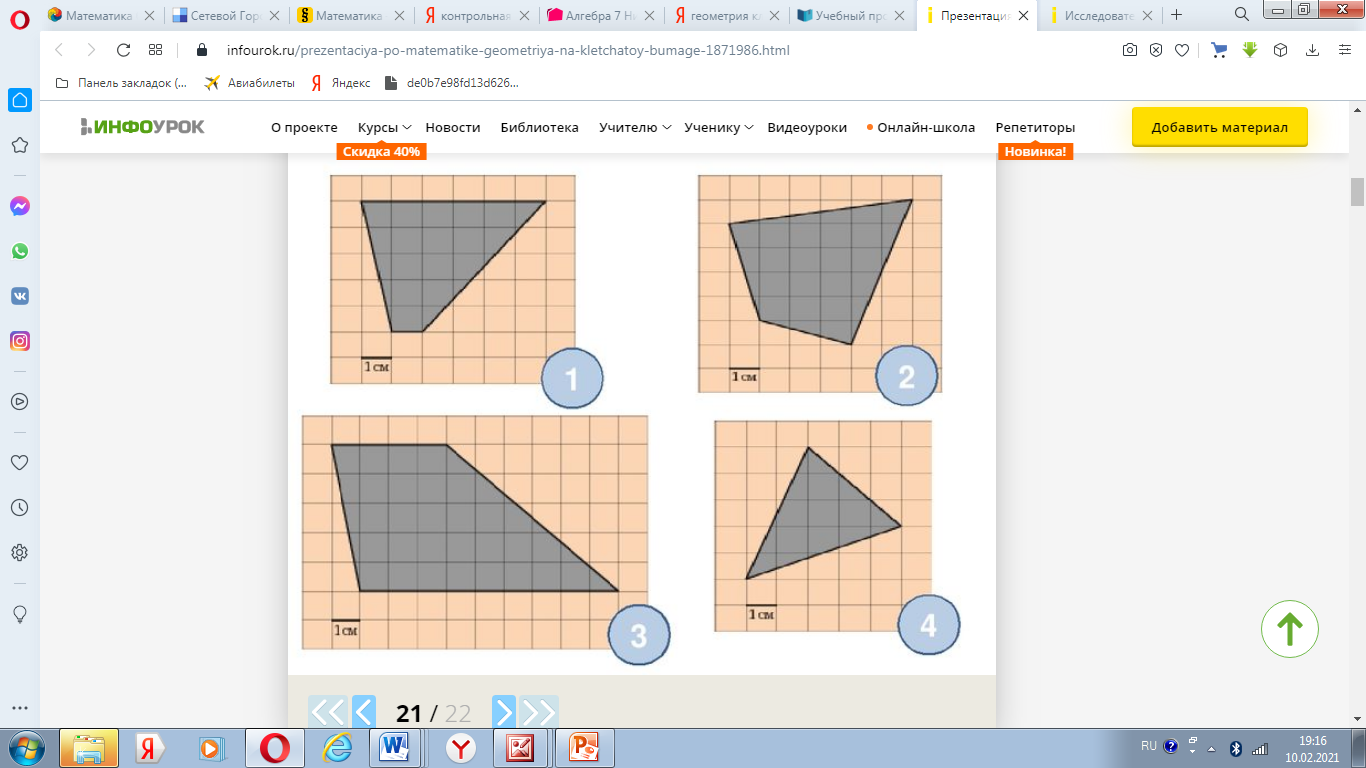 Игра Бридж-ит («перебрось мостик!»)Участники игры по очереди проводят вертикальные или горизонтальные линии, соединяющие две соседние точки «своего» цвета: один игрок соединяет синими линиями синие точки, другой – чёрными линями чёрные точки.Линии противников нигде не должны пересекаться.Выигрывает тот, кто первым построит ломаную, соединяющую две противоположные стороны доски «своего» цвета.Так на рисунке выиграли «синие».
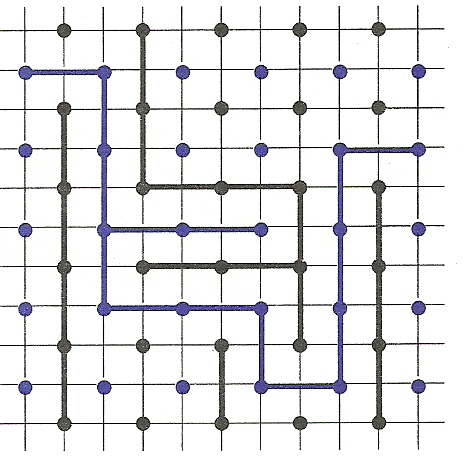